Институт финансовой грамотности
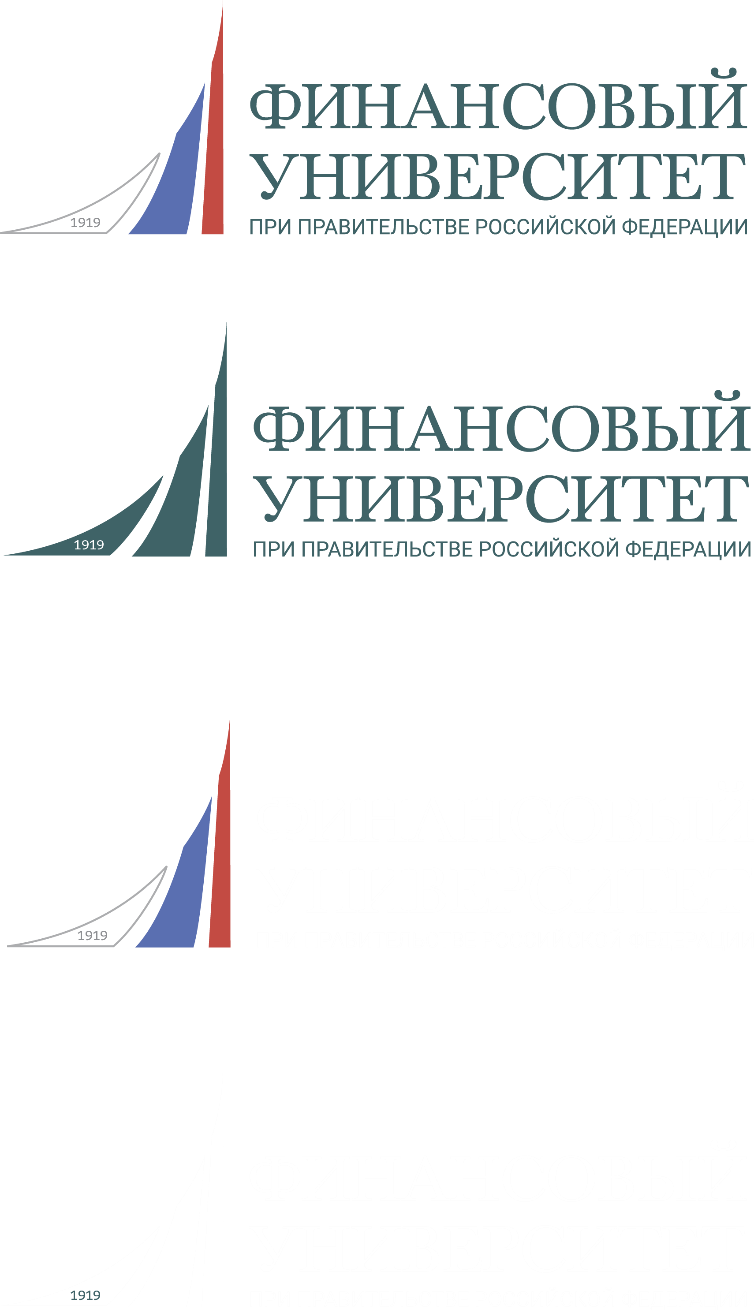 Федеральный методический центр по финансовой грамотности взрослого населения
«О подготовке финансовых консультантов в Липецкой области»
Заведующий кафедрой «Экономика и финансы» Липецкого филиала Финуниверситета
к.э.н., доцент Кукина Е.Е.
Общие характеристики деятельности регионального оператора – Липецкого филиала Финуниверситета в Липецкой области
В 2022году в Липецкой области программу повышения квалификации «Финансовое консультирование» успешно освоили 59 человек
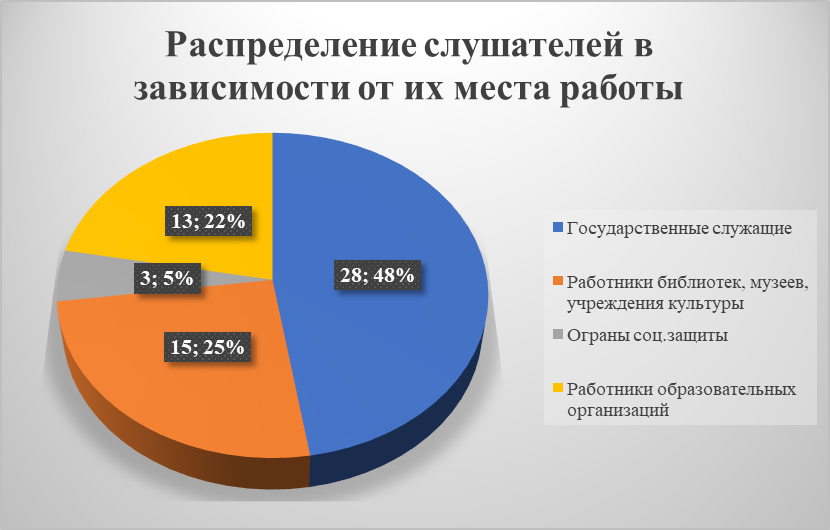 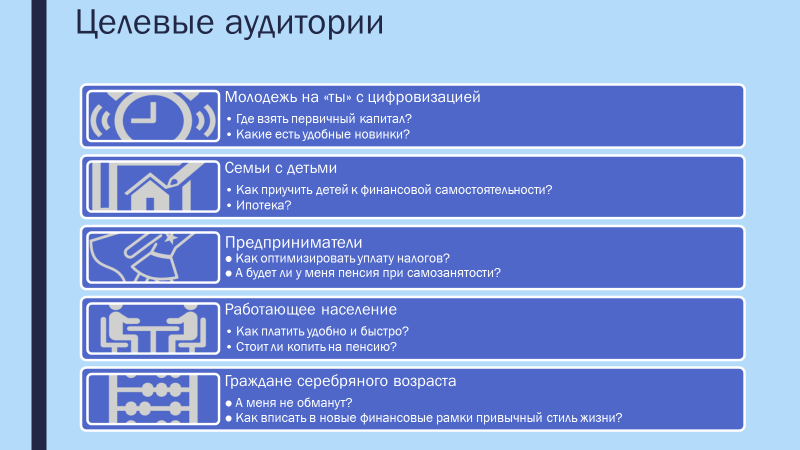 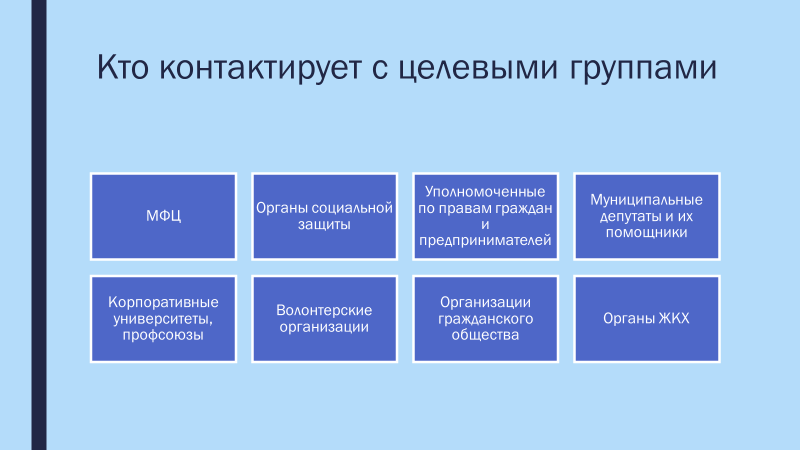 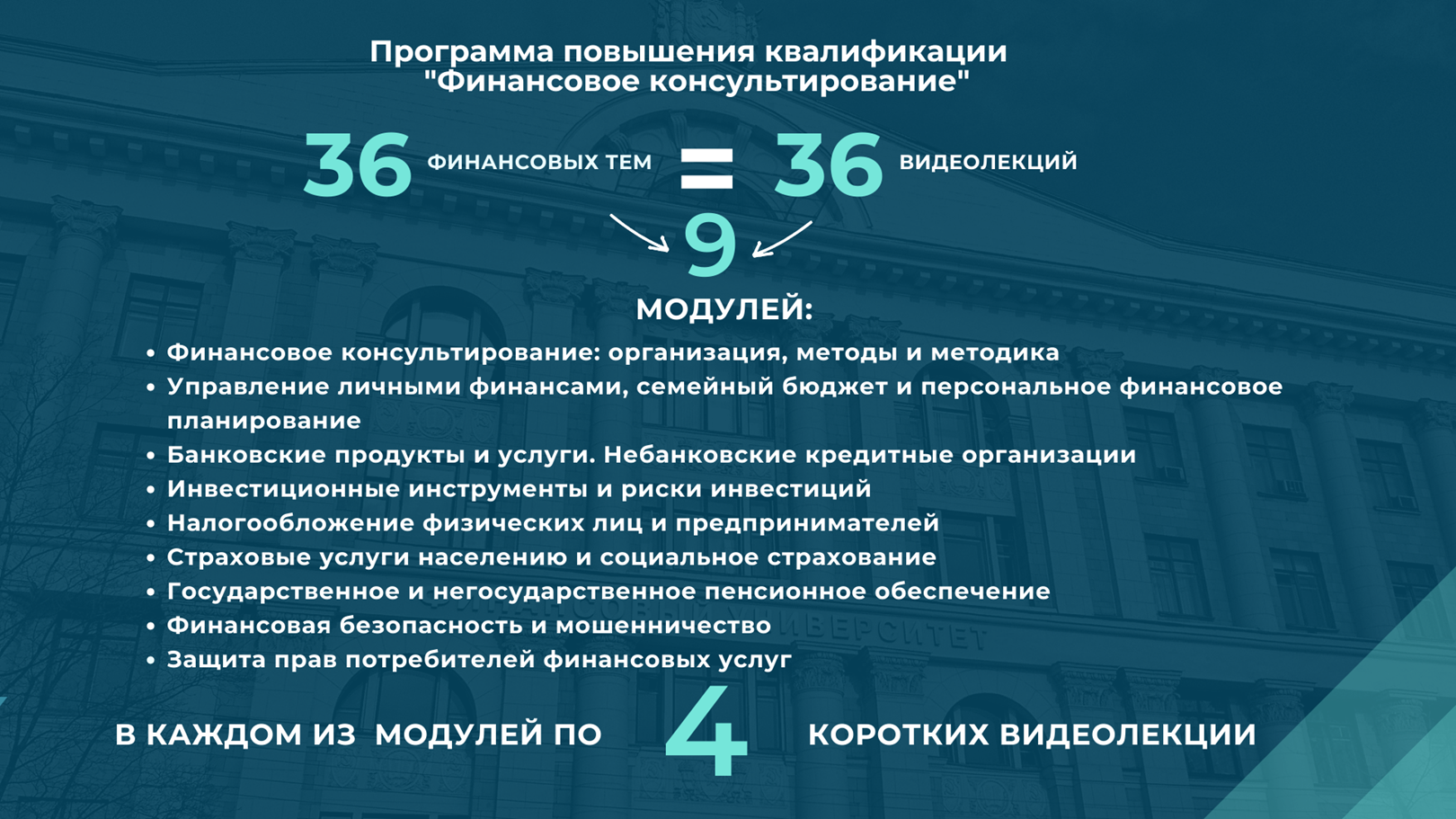 Всего консультантами - методистами за период обучения было проведено 354 мероприятия для разных целевых групп. Охват населения составил 286 000 чел.
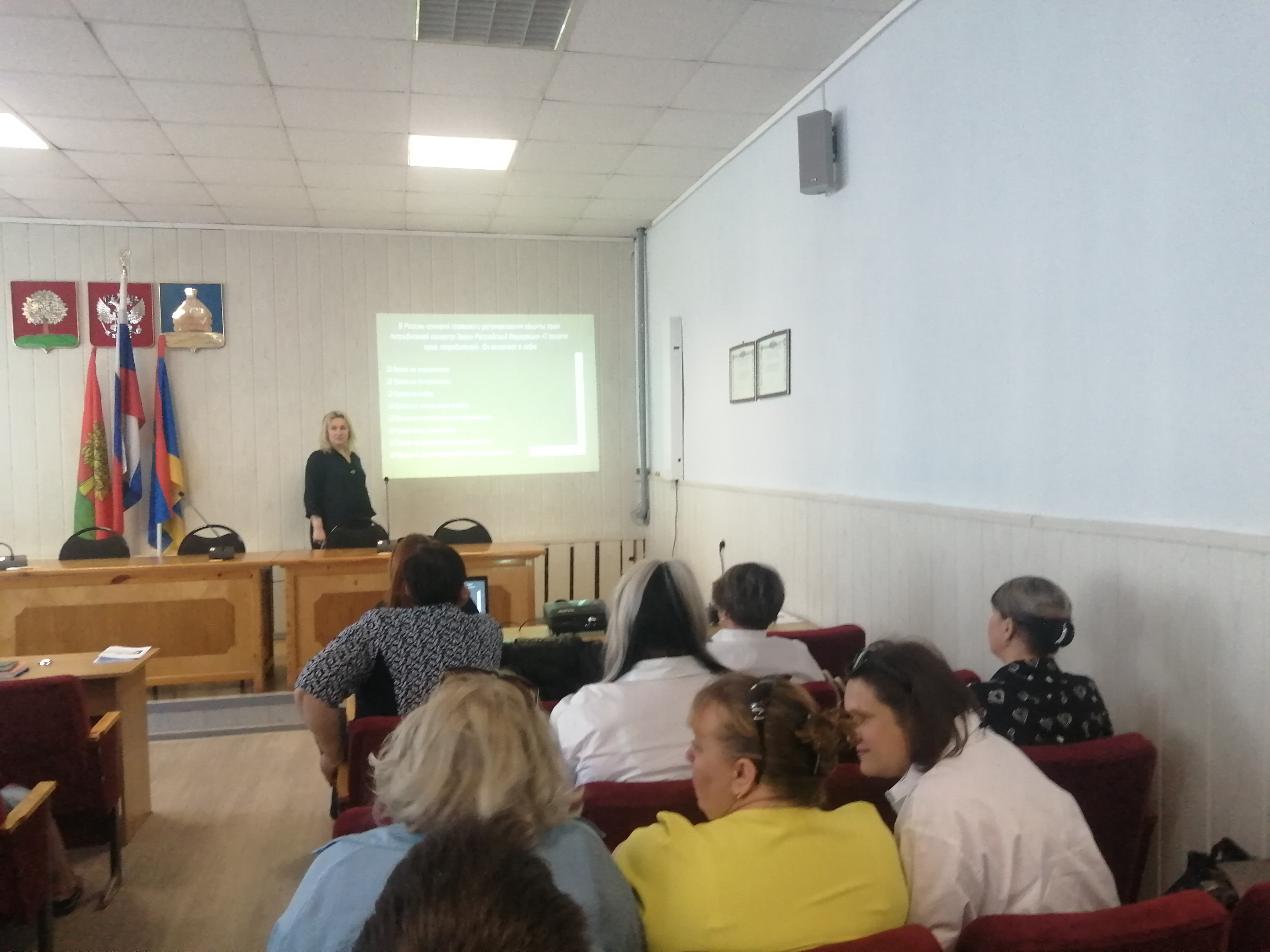 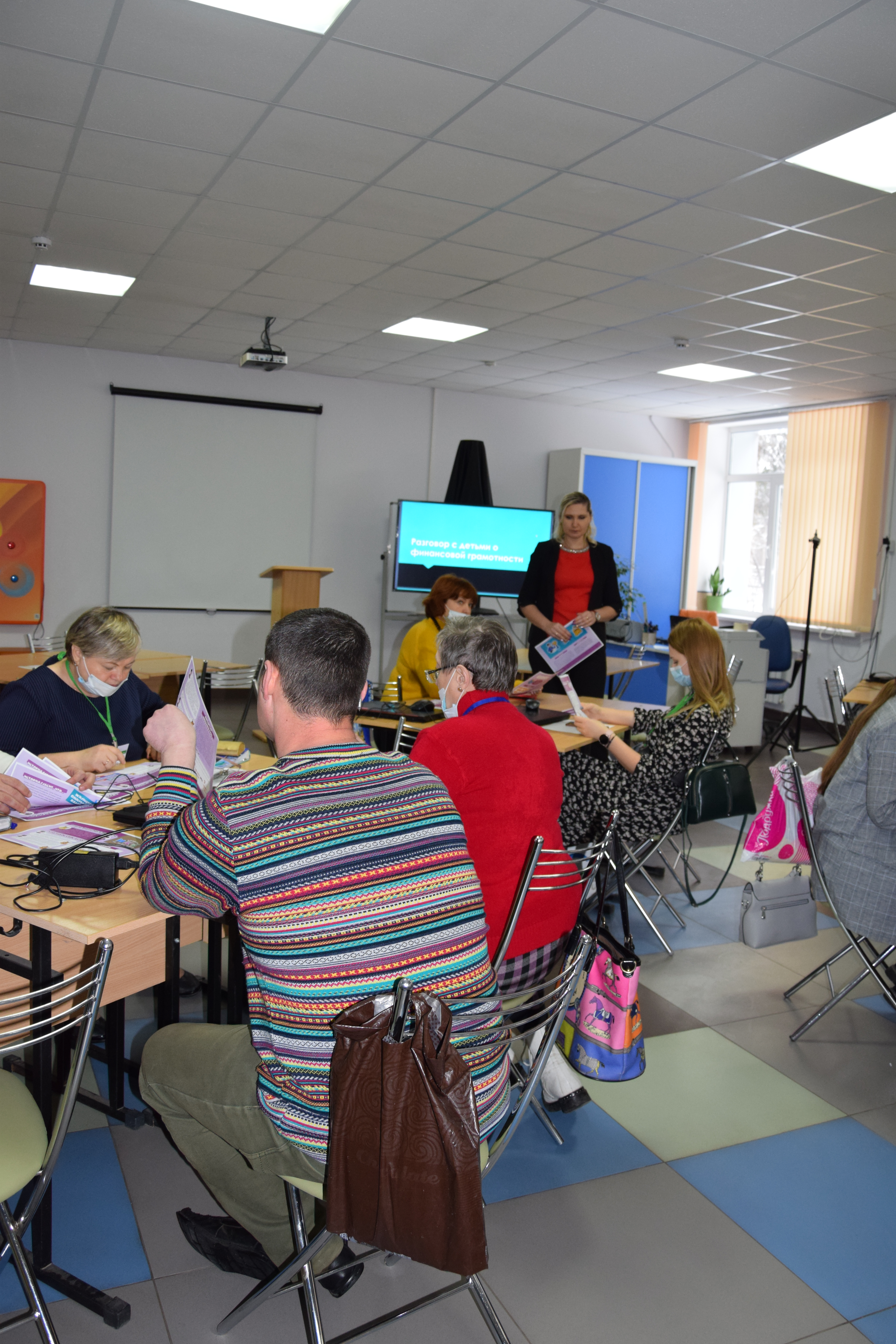 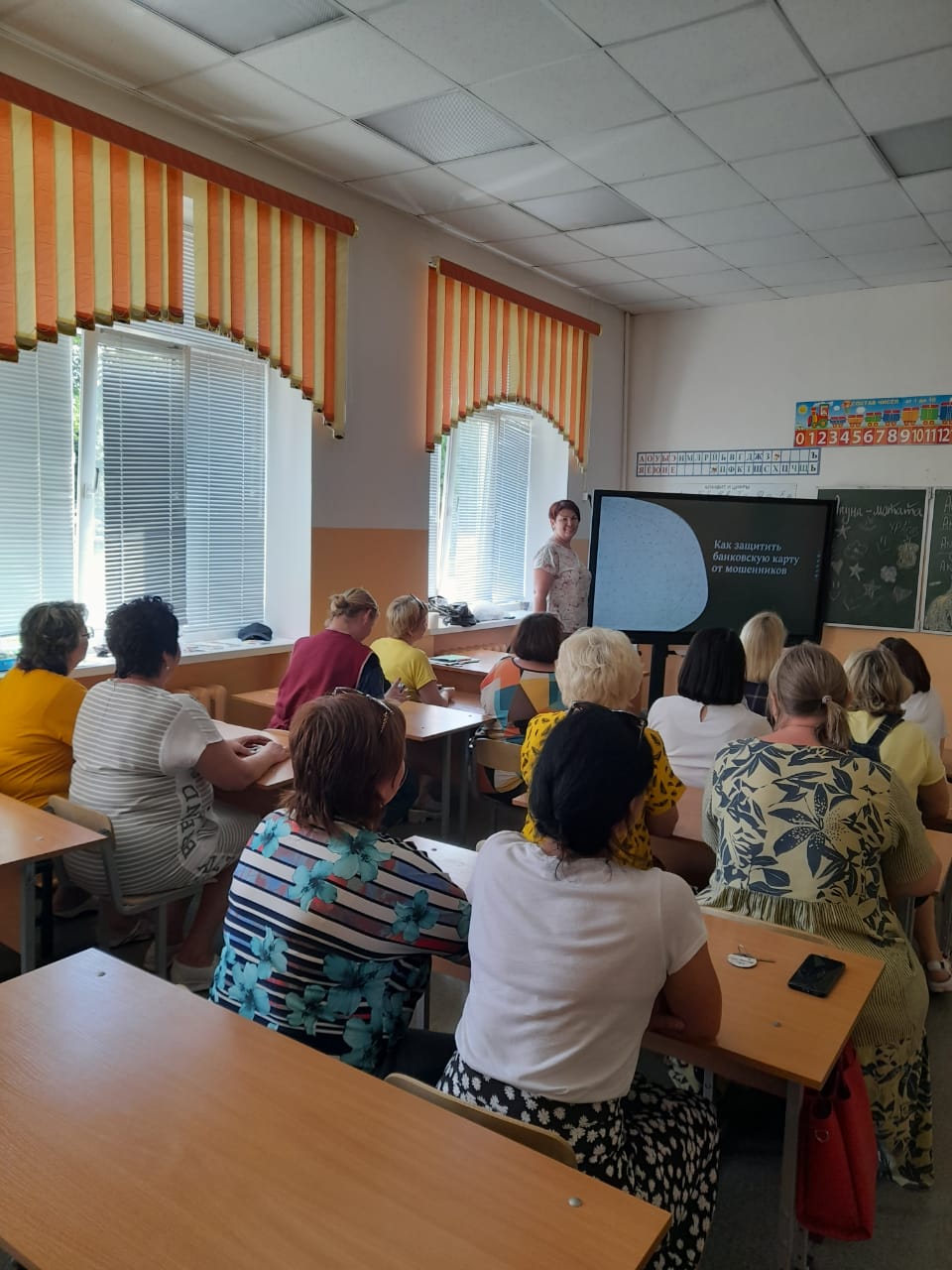 Проведенные мероприятия консультантами-методистами
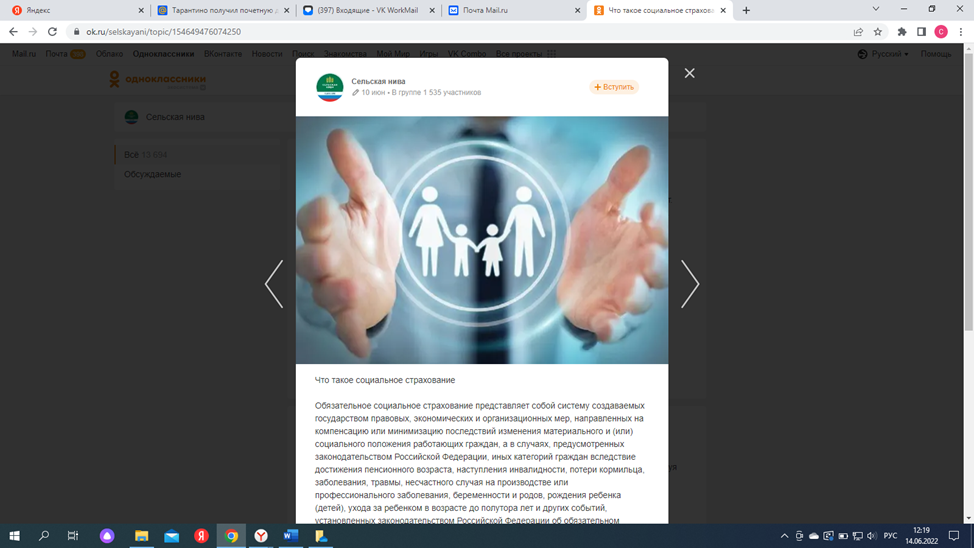 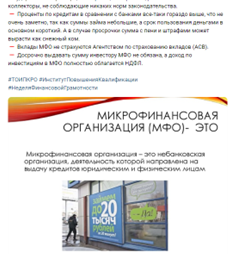 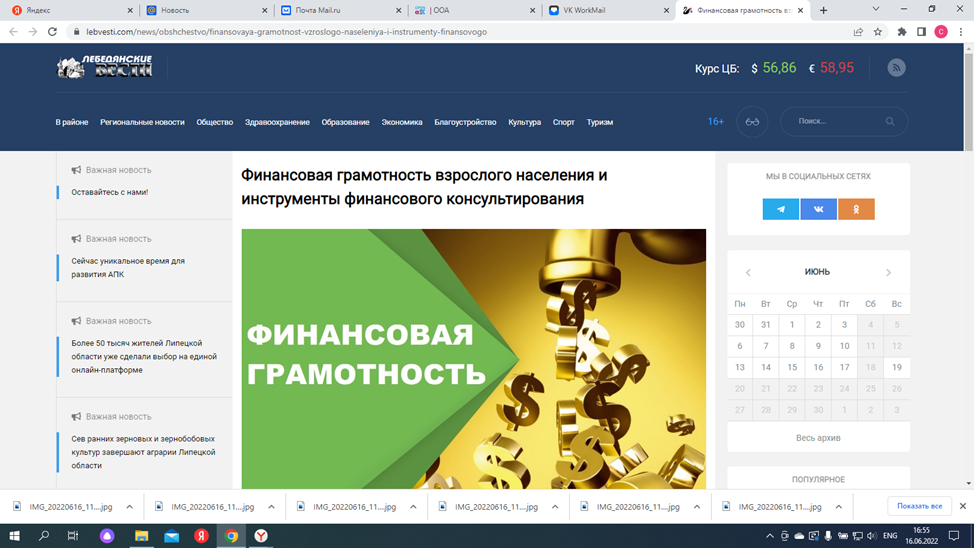 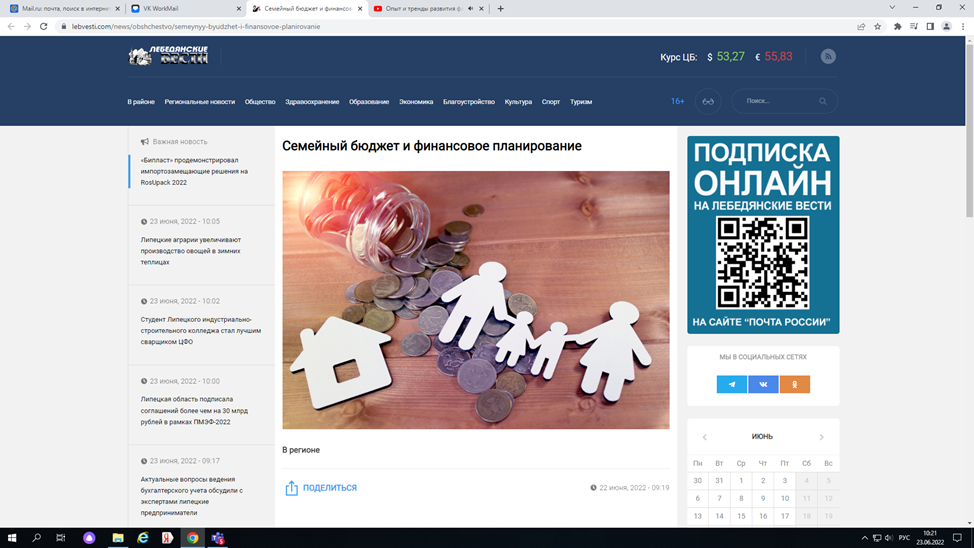 Охват населения: основные целевые группы
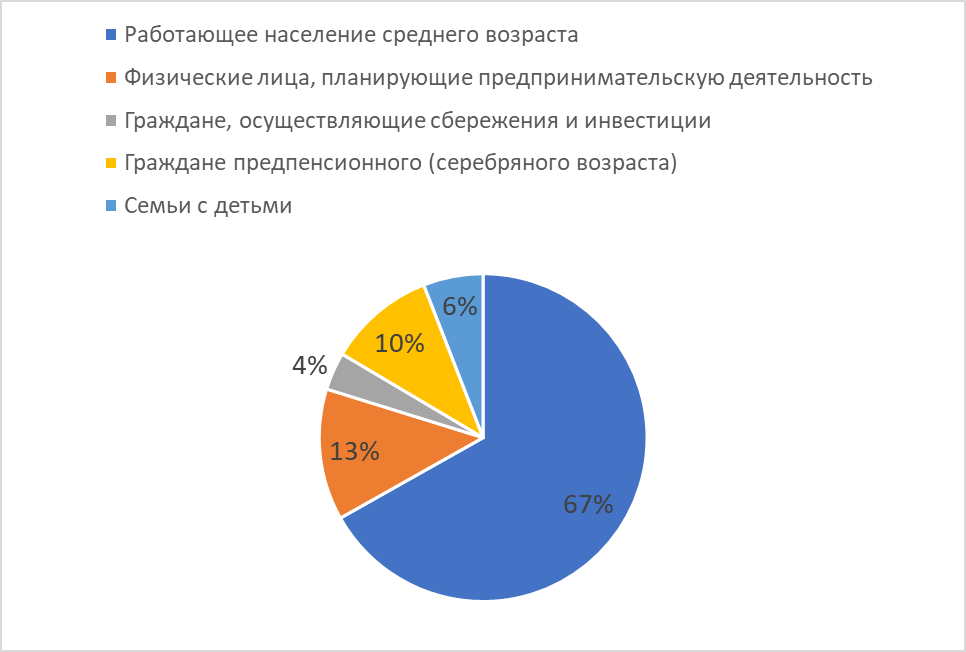 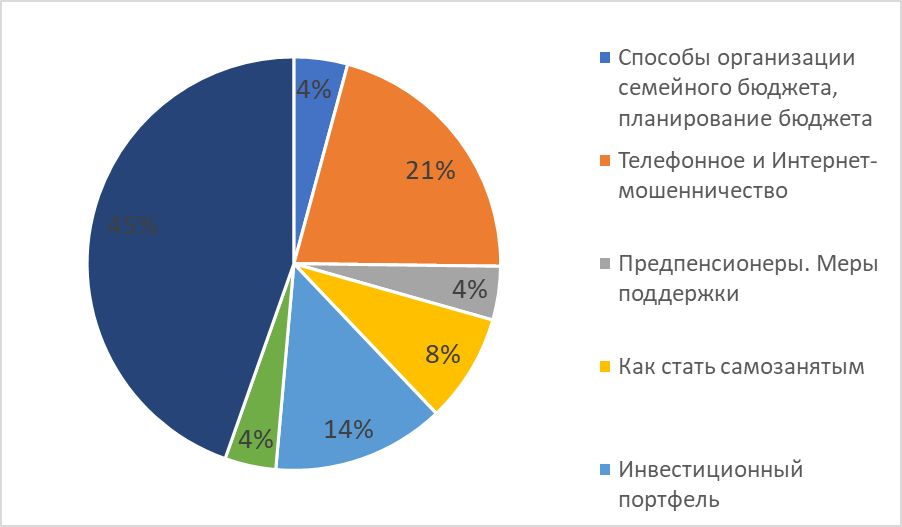 Крупные мероприятия, проведенные Липецким филиалом Финуниверситета
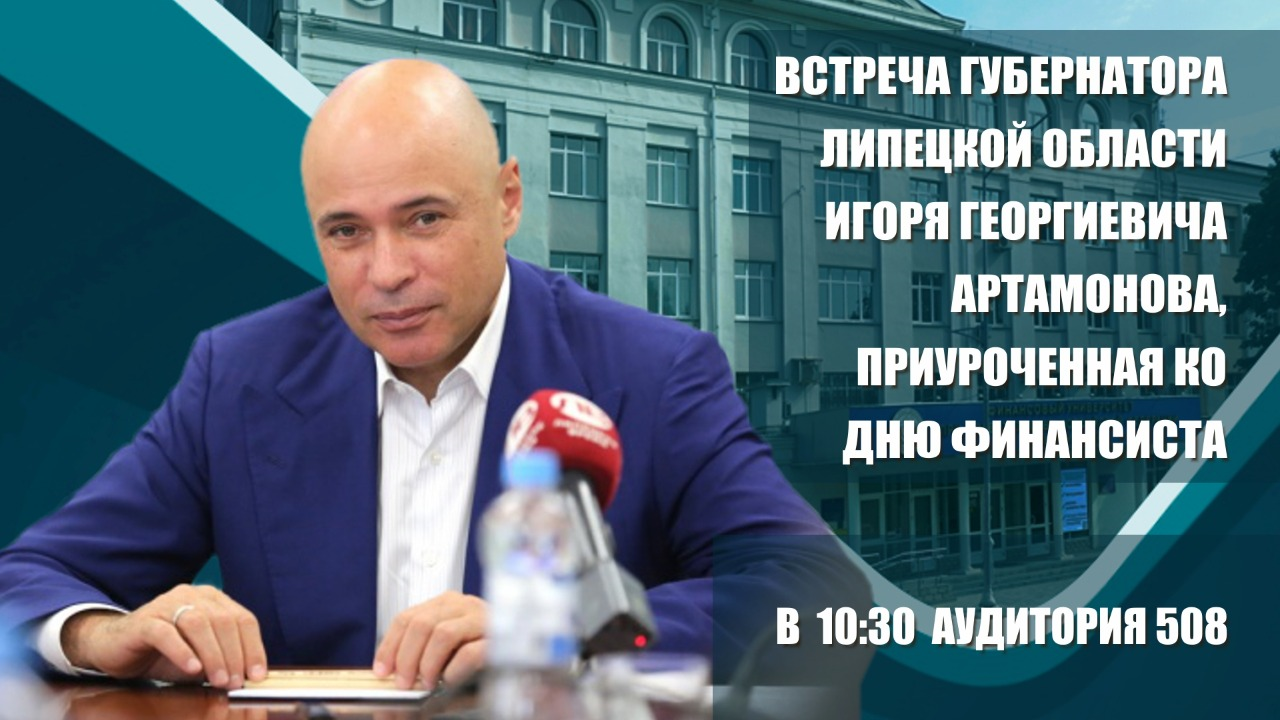 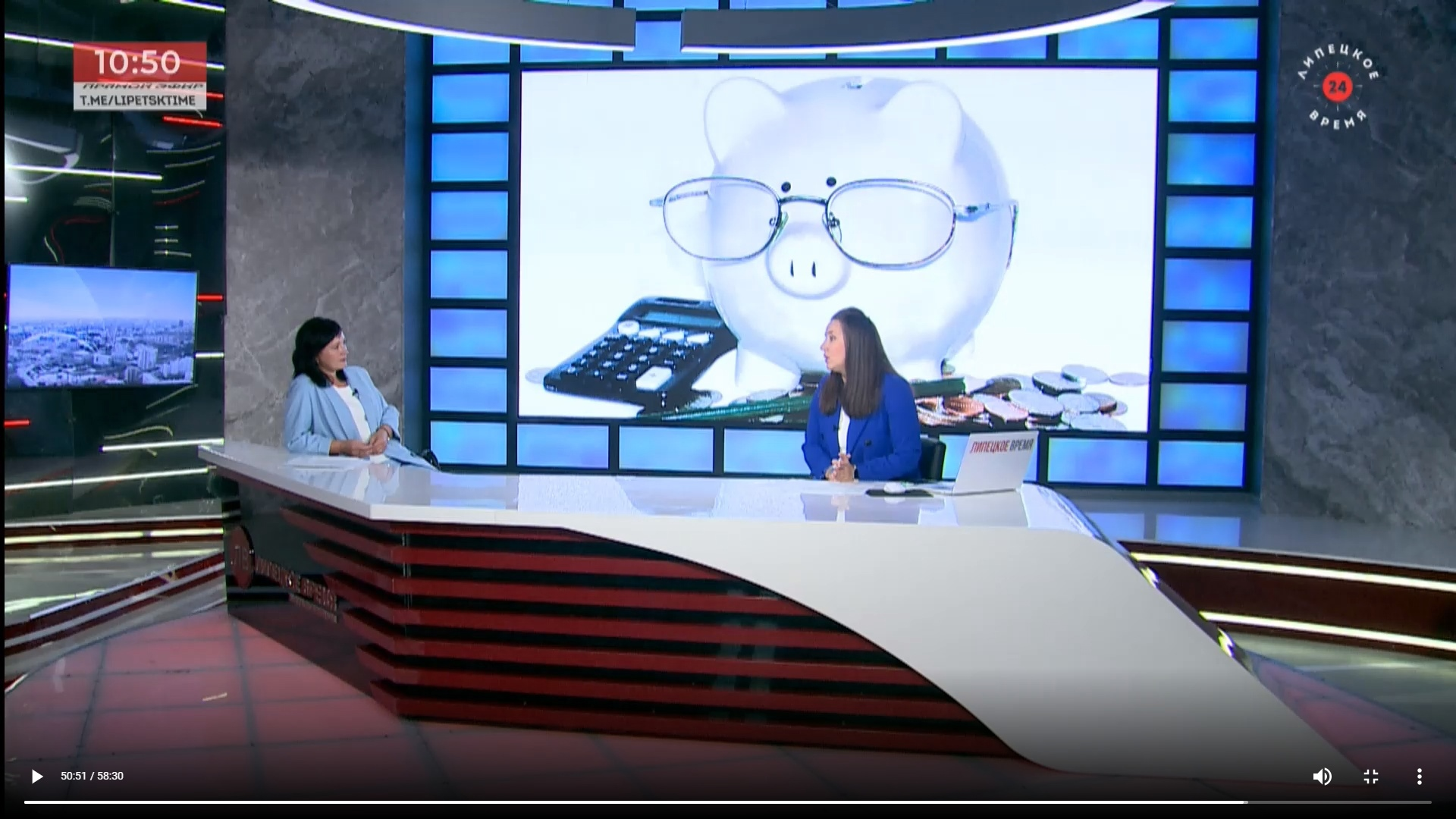 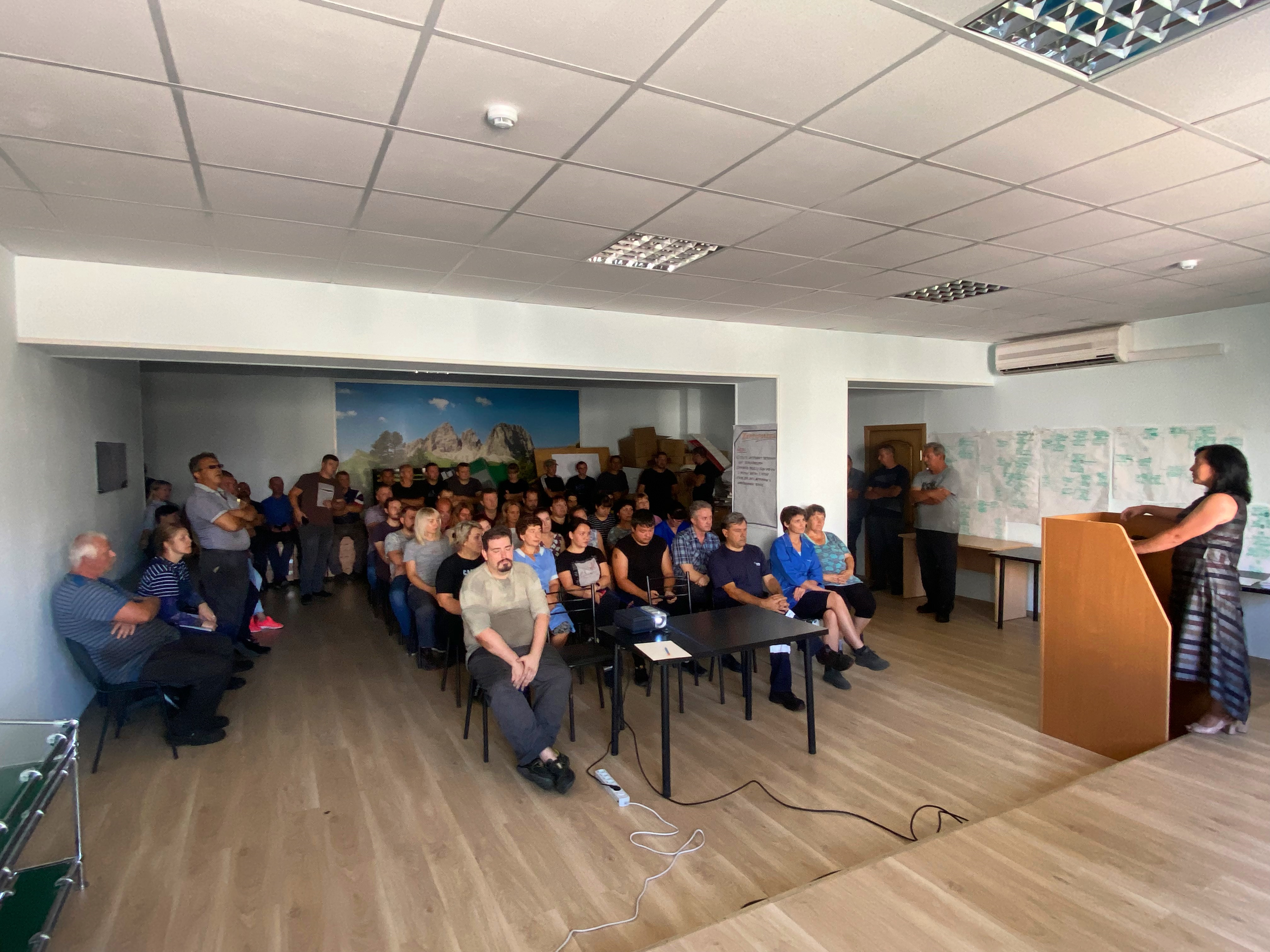 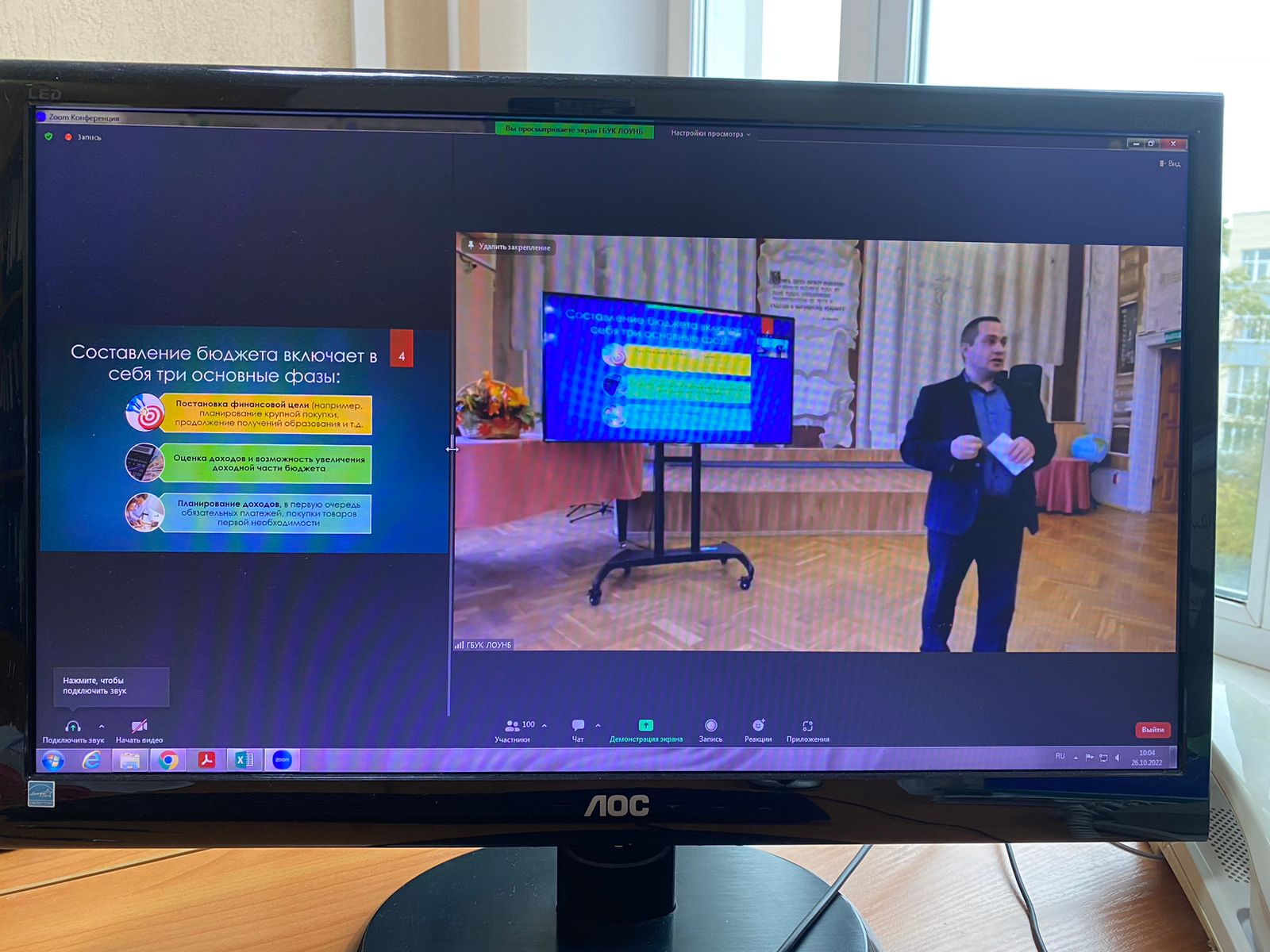 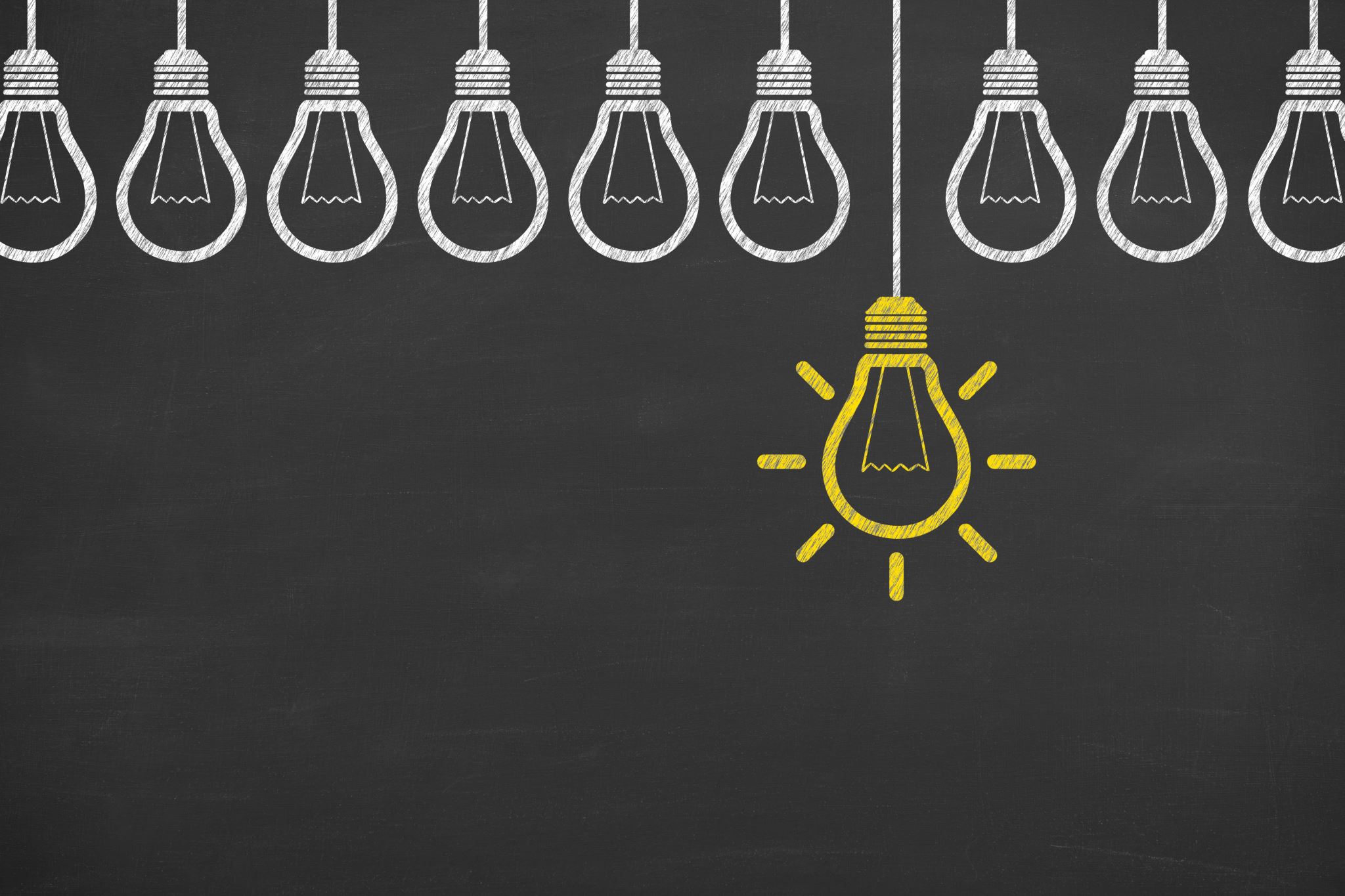 Инициативное бюджетирование
Интеграция ребенка в финансовые отношения
Семейное бюджетирование для родителей, людей предпенсионного возраста
Финансовый план предпринимателя
Электронные страховые полисы и самостоятельная регистрация страхового случая
Самозанятость, обучение женщин, лиц серебряного возраста
Пенсионные баллы и пенсионные льготы
Кибербезопасность электронных платежей, NFC
Актуальные программы финансовой поддержки граждан
Новые темы образовательной программы 2023
Информационные площадки и точки контакта
СПАСИБО ЗА ВНИМАНИЕ!!!